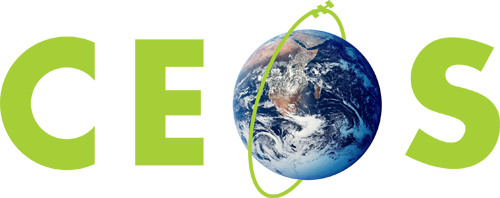 Committee on Earth Observation Satellites
Recovery Observatory (RO)Haiti Hurricane Matthew RO – An OverviewCEOS Pilots ShowcaseBuenos Aires September 4th, 2017Helene de Boissezon, CNESAgwilh Collet, CNESAndrew Eddy, AG - ROOT Secretary
Disaster Risk Management & Satellite EO
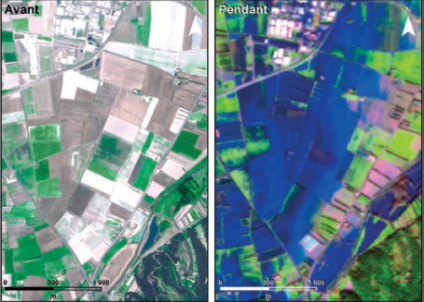 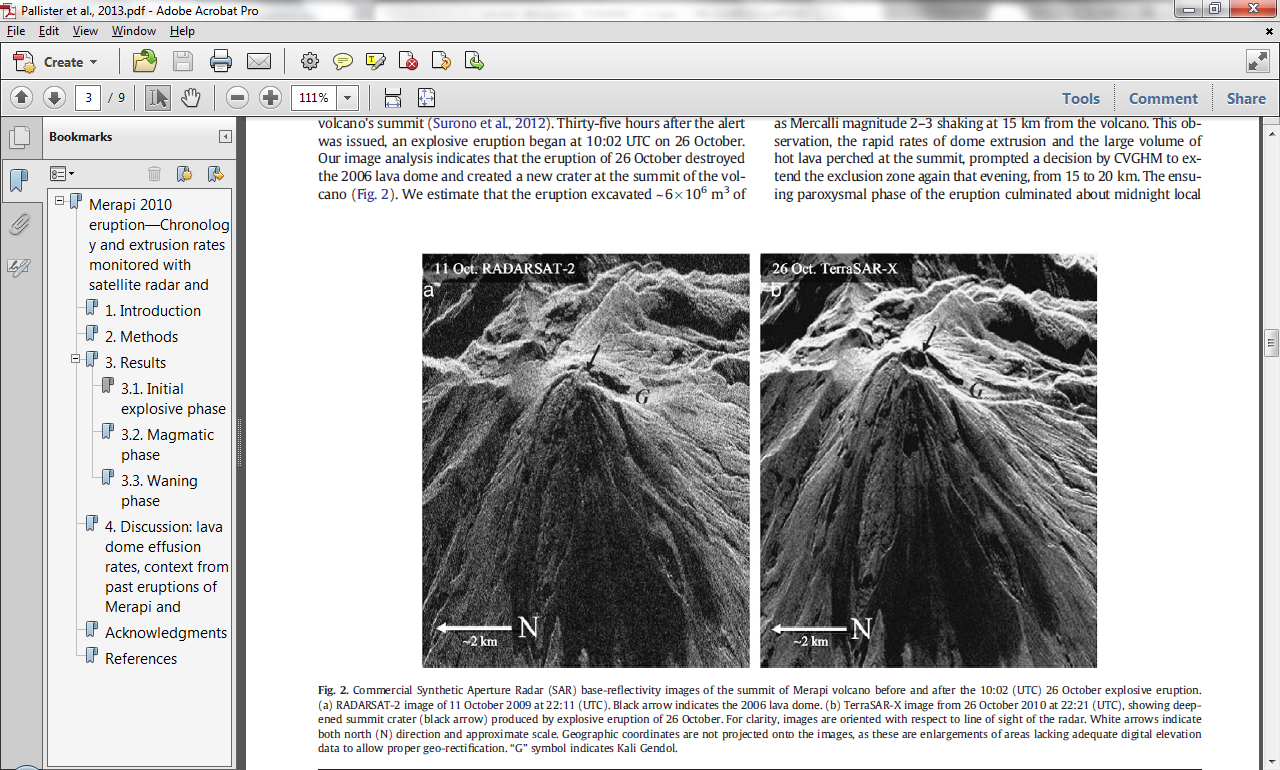 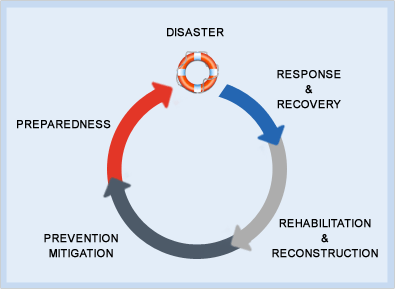 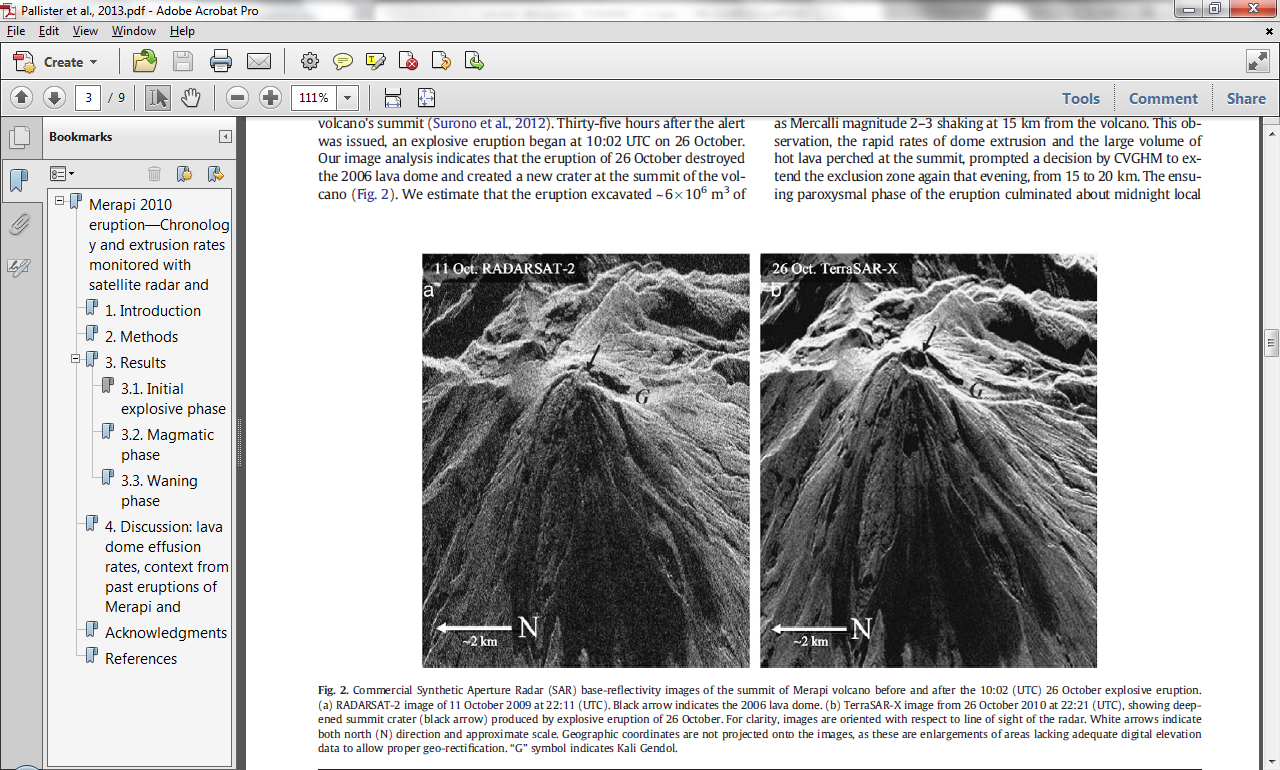 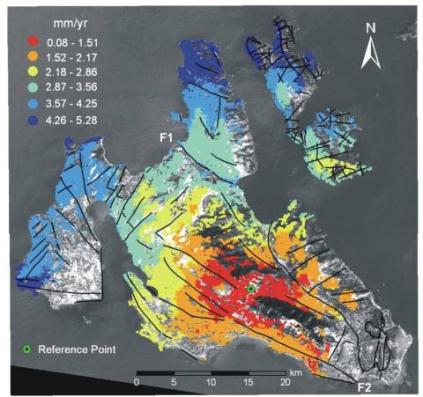 2
[Speaker Notes: Space agencies have traditionally focused on response, with some degree of success. But other phases could benefit a lot from EO satellite images, among which the months et years after a major disaster, for addressing recovery and rehabilitation issues.]
Geo-Information in 
Response & Recovery
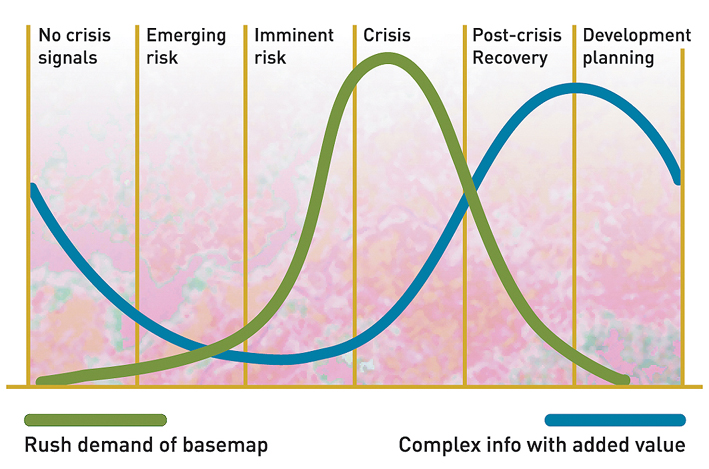 Recovery Observatory added value
Highest current use during crisis – need to develop methodologies and products for recovery planning and monitoring
Demand for geo-information
Slide adapted from UNOSAT Luca dell’Oro
[Speaker Notes: The availability and sharing of timely and relevant information is critical for assisting rescue and humanitarian operations.
As shown here in the graph in the immediate aftermath of an event there is a peak in the demand of data and information including maps. When addressing post crisis and development planning, there is a need in much more complex products, requiring new methods and a lot of external data.]
What does the RO consist of?
Free and open collection of images and maps at several scales
Field data for validation
Strong capacity building component
Overview area
Mid-scale products from Sentinel data at 10m resolution
 Change in landcover, open spaces
 Vegetation loss or re-growth
 Agriculture
Update frequency: 
every 10 days to 6 months
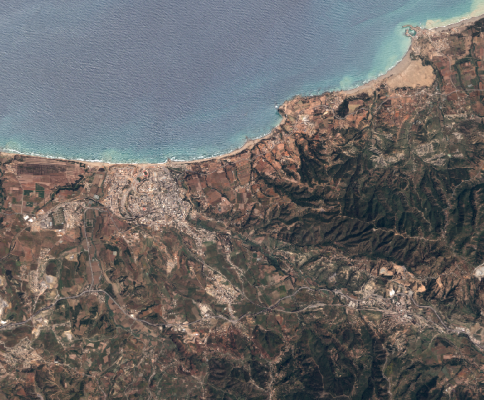 Overview
AOI
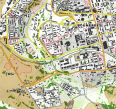 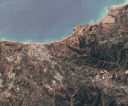 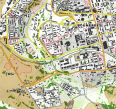 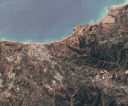 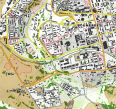 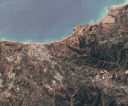 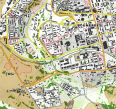 Urban 
zoom 1
Zooms
Large scale products from very high resolution data
 Protected areas,
 Settlements,
 Infrastructures, …
Update frequency: 
Every 6 months; tuned to applications
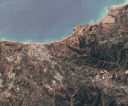 Urban 
zoom 2
[Speaker Notes: The Recovery Observatory pilot has been created in 2014 to demonstrate the value of using satellite Earth Observations to support Recovery from a major disaster, in the near-term (1 year)  and long-term (3-4 years).
The RO aims to offer free and open access to data and information useful in planning and monitoring recovery, but also to serve as a forum of exchange and collaboration on recovery related issues to foster resilience at the community level]
RO Status Overview
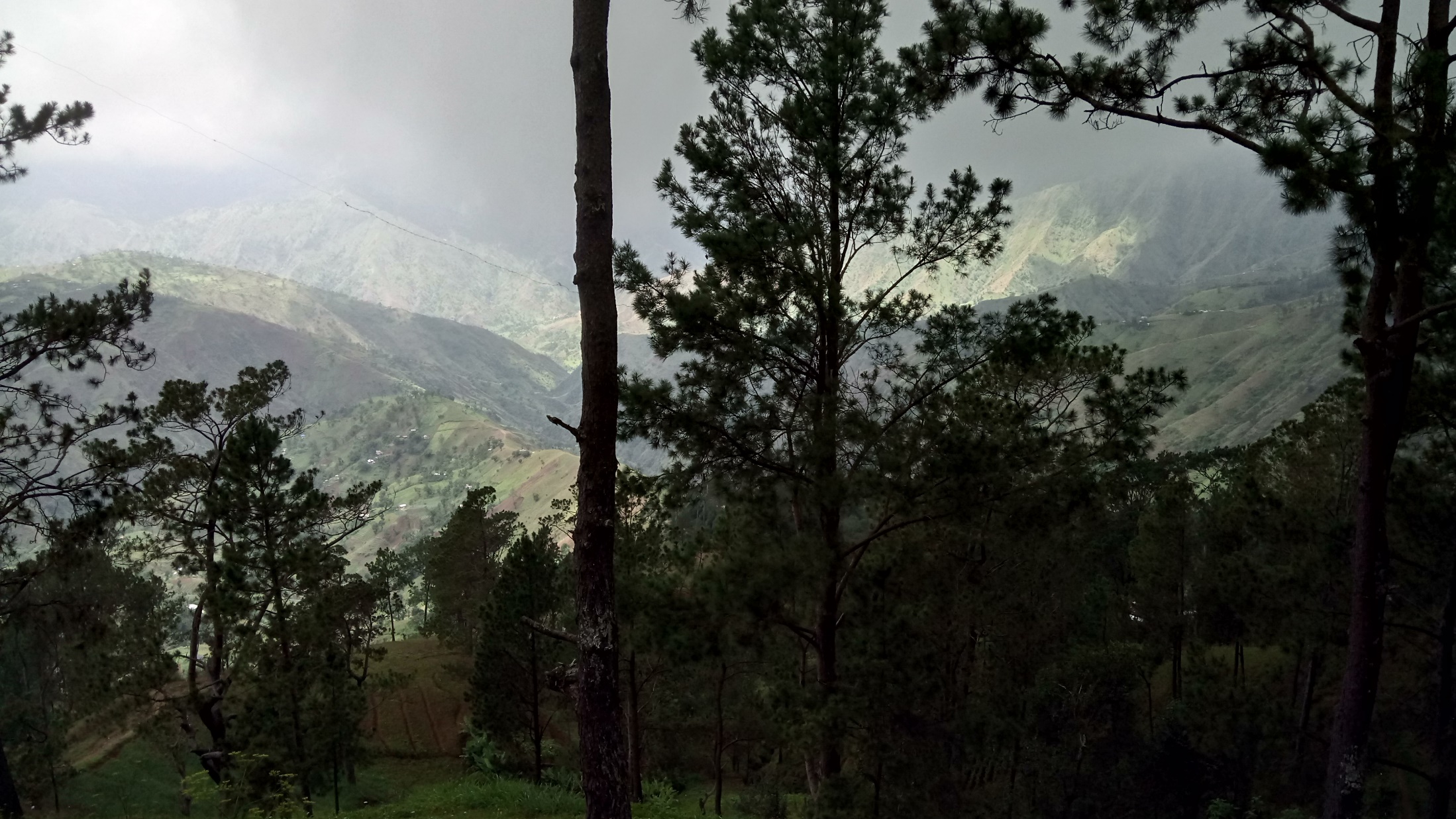 A Reminder of Haiti’s diversity
Triggering of the RO decided by CEOS Chair in consultation with CEOS Principals, December 22, 2016, after Hurricane Matthew - October 2016
Mission to Haiti 31 Jan - 3 Feb 2017 to establish partnership with Haiti RO users and stakeholders 
Mission to Haiti 29 May – 2 June 2017 to establish RO users connection and feedback from first products
5
RO Status Overview
Infra dvt
RO Lessons
learned
RO Haïti Triggering
22/12/16
Product def.
Image requ.
Early RO evaluation
2015            2016            2017            2018           2019            2020
 jfmamjjasond jfmamjjasond jfmamjjasond jfmamjjasond jfmamjjasond jfmamjjasond
PDNA
Matthew hurricane
in Haïti
04/10/16
Malawi, Nepal demos
1st
2nd
Missions (Haiti, WB/UN)(2 to 3 per year)
Workshop
29 May-1Jun
6
[Speaker Notes: 4 year real life demonstration
After an initial period of operations, the post Matthew RO will be evaluated in late 2017 or early 2018. 
Lessons learned will be documented to improve the operations of the post Matthew RO until 2020 and to define a generic concept of RO that should result in broader use of EO during the recovery phase for future major disasters events.]
Haiti RO to cover three departments: Grand’Anse, Sud, and Nippes
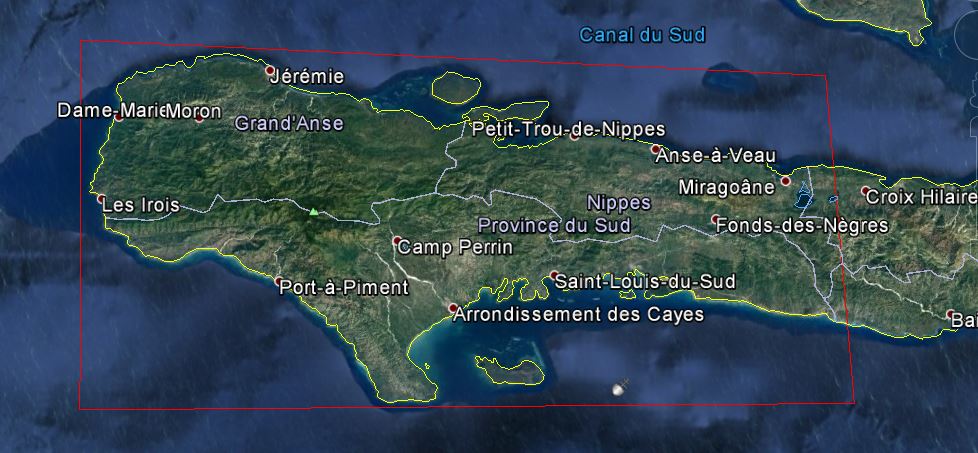 Area of Interest - Zoom
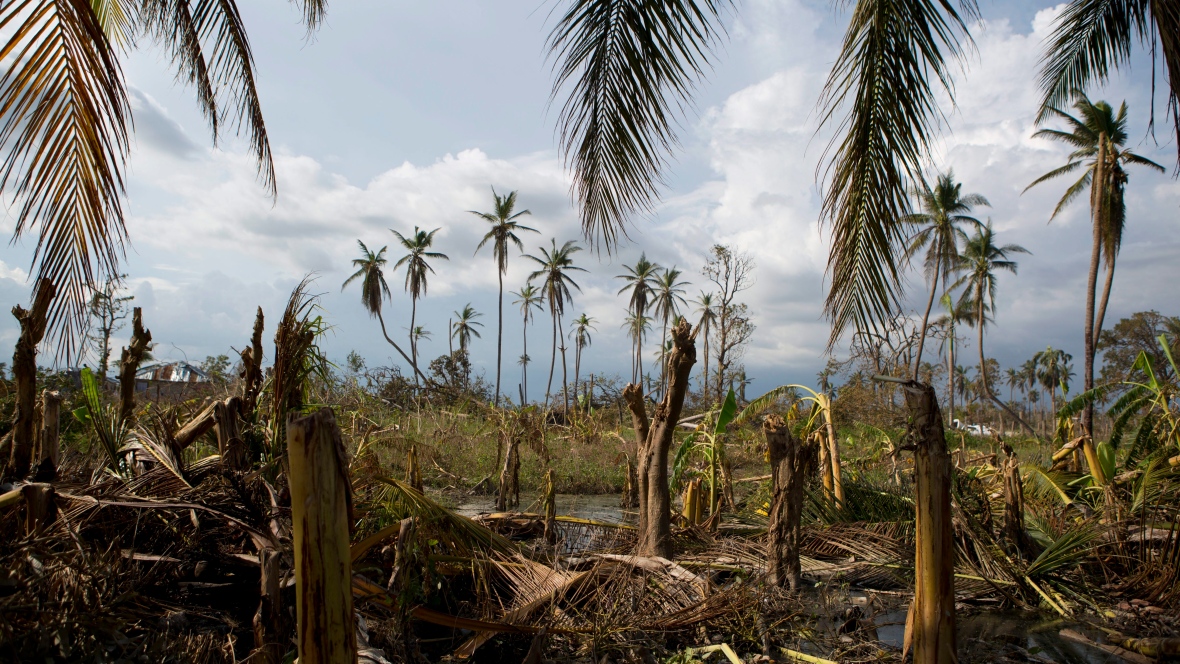 Rebecca Blackwell/Associated Press
Environment / Agriculture monitoring : a key to success

Macaya National Park :a biosphere reserve by UNESCO (2016)
[Speaker Notes: Broken banana trees stand in a flooded field in the village of Sous-Roche, on the outskirts of Les Cayes, South of Macaya National Park, Haiti, after Hurricane Matthew. It could take up to 10 years for mature fruit trees to fully grow back. (Rebecca Blackwell/Associated Press)]
RO Mission to Haiti
Workshop users : 29 May to 2 June, 2017
Validation of needs and state of the art with Haitian users, organized by CNIGS/CNES.
Introduced by the Head of the Ministry of Planning cabinet, CNIGS director, UNDP deputy country director, ONEV director.
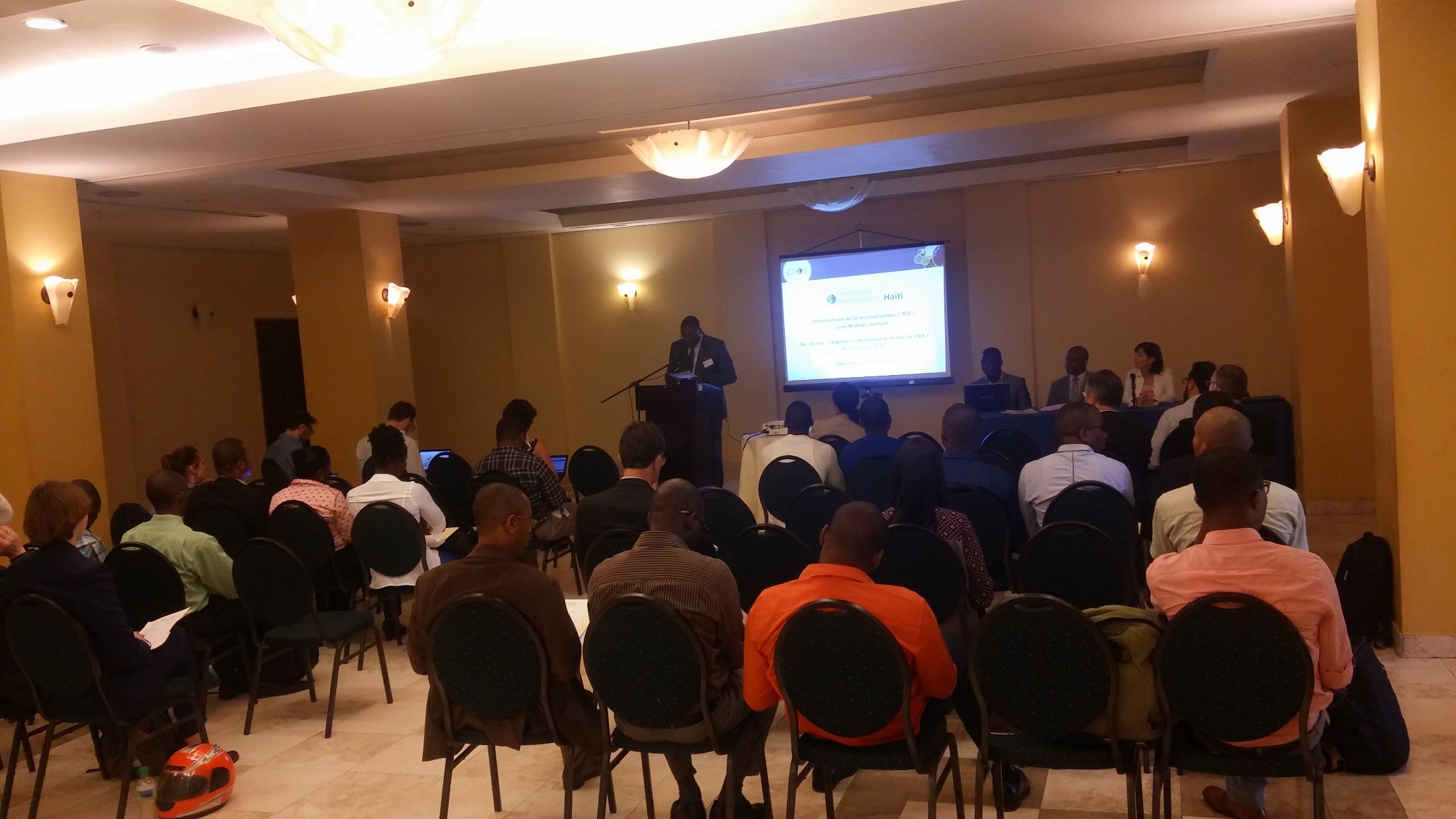 CNES :
Helene de Boissezon
Frederic Moll
Agwilh Collet
CIMA/ASI :
Giorgio Boni
RO Secretary :
Andrew Eddy
9
Workshop users #1
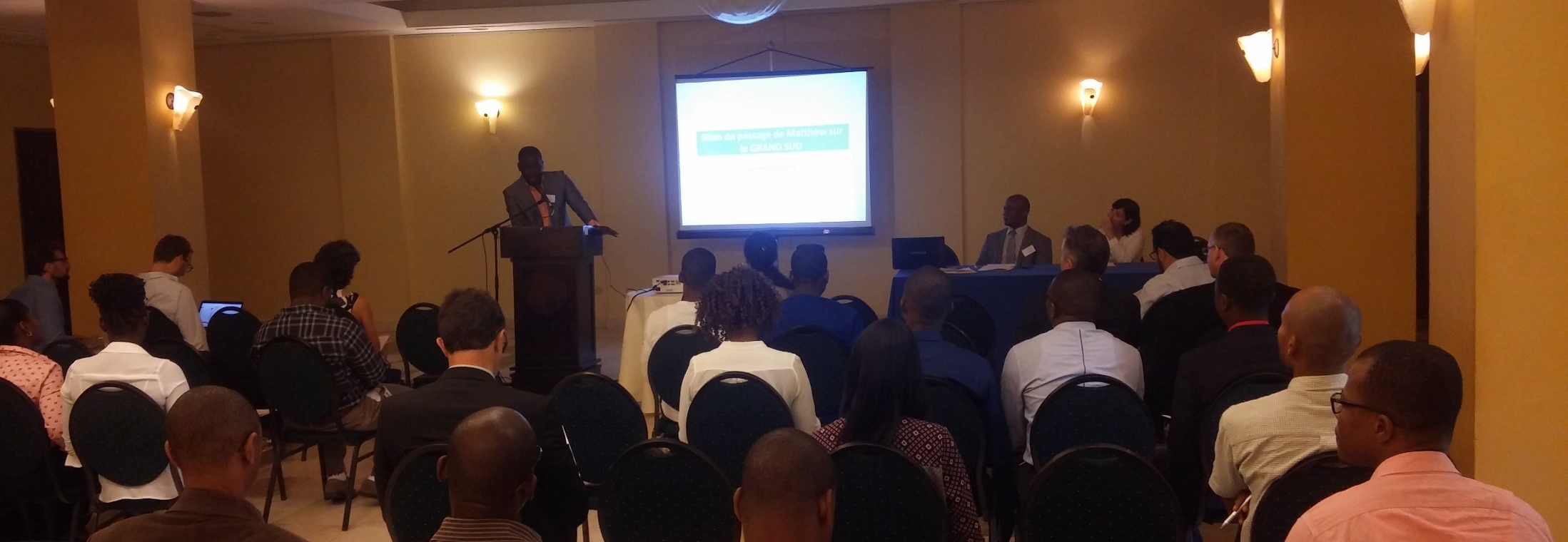 46 participants from
Ministry of Planning, CNIGS, CIAT, ONEV, Mining and Energy department, Ministry of Environment, Ministry of Agriculture, Nature Resources and Rural development, Delegation of European Union, Echo Field, French embassy, CNSA (National Coordination of Food Security) , UNDP, UNEP, SERTIT, CIMA
10
Workshop users #1
Technical web infrastructure
6 Value-added product themes, 1 technical
Haitian + CEOS speaker
Haitian concrete examples / showcases
Discussion to define priorities for value added products
11
Feedback from Workshop users #1
Strong Haitian presence and support for RO concept

Plan to link existing tools & platforms for increased synergy: Common portal RO, HaitiData.org, RASOR, KAL-Haiti, future ONEV environmental information service.

In each theme: 
Definition of key partners and key users
Feedback from first products and improvement
Choose zoom area(s) to highlight
 Map of future works
Plan the Copernicus EMS Risk&Recovery requests

Strong need in Capacity Building (not directly addressed in CEOS WG Disasters framework)
12
Forests, coastal and protected natural areas
Workshop users #1 :
Concrete example
Secteur 1 : Plaine des Cayes
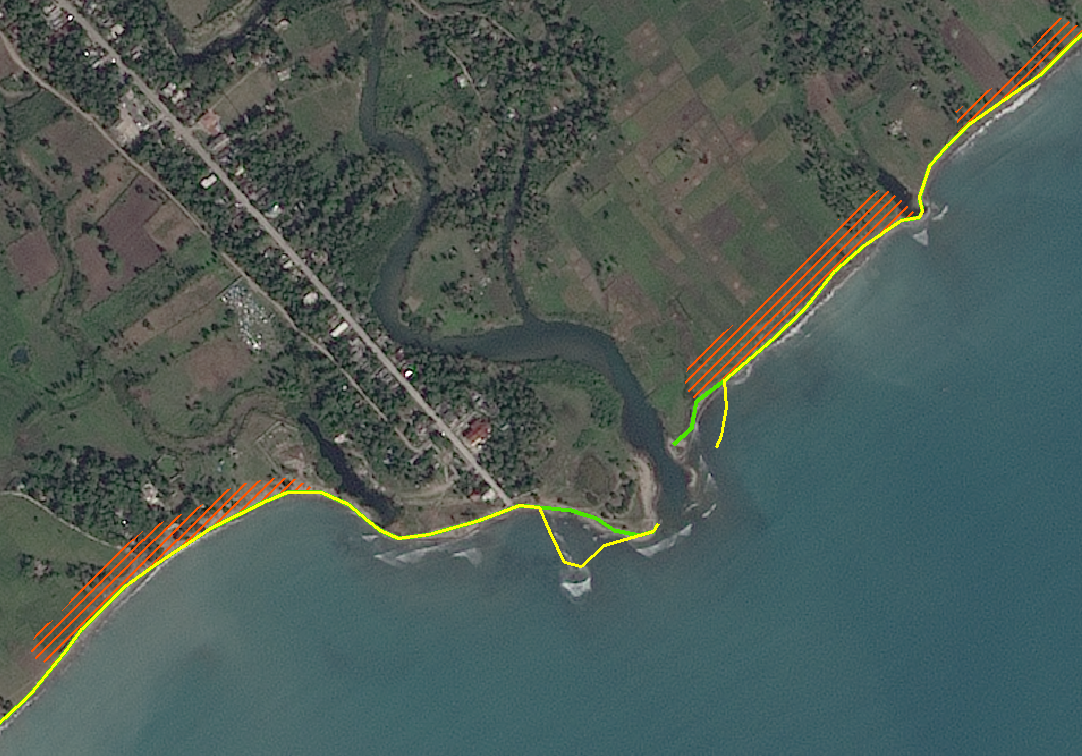 Deposits / Erosion
Torbech
Spot 7 1,5m
Image before Matthew 08/01/2016
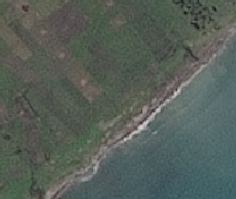 Deposits / Erosion
Geometry modification: Progress of Coastline
Study funded by CNES
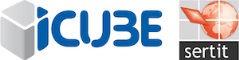 13
Forests, coastal and protected natural areas
Workshop users #1 :
Concrete example
Secteur 1 : Plaine des Cayes
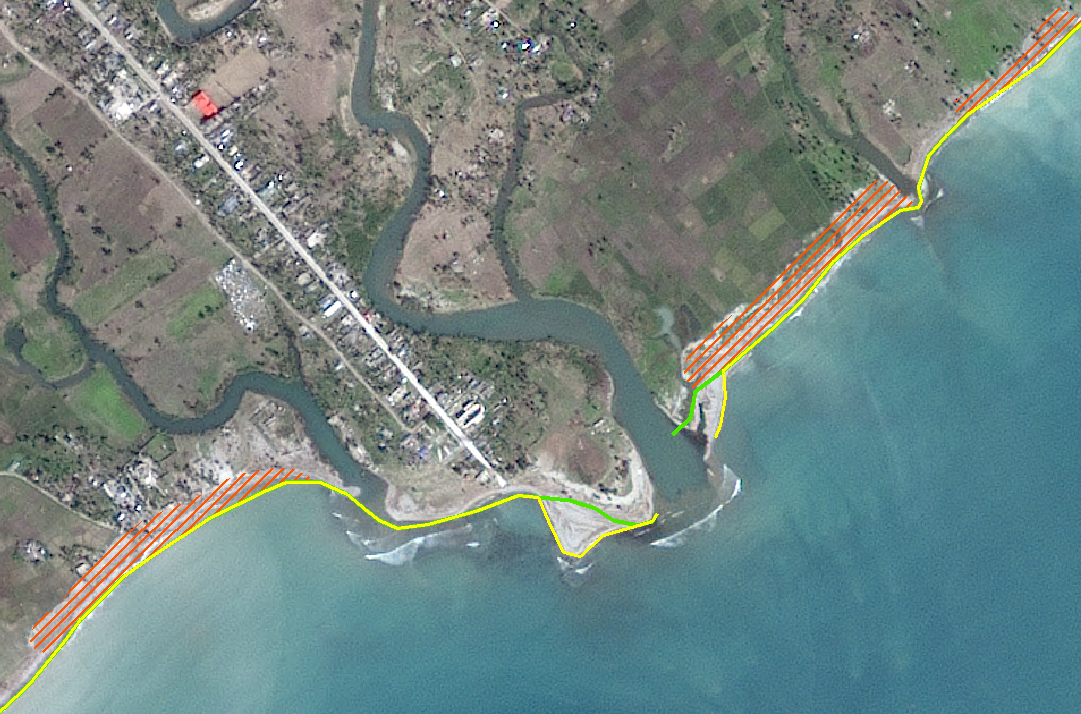 Deposits / Erosion
Torbech
Spot 7 1,5m 
Image post Matthew 14/02/2017
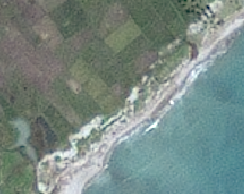 Deposits / Erosion
Geometry modification: Progress of Coastline
Study funded by CNES
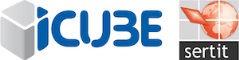 14
Workshop users #1 :
Concrete example
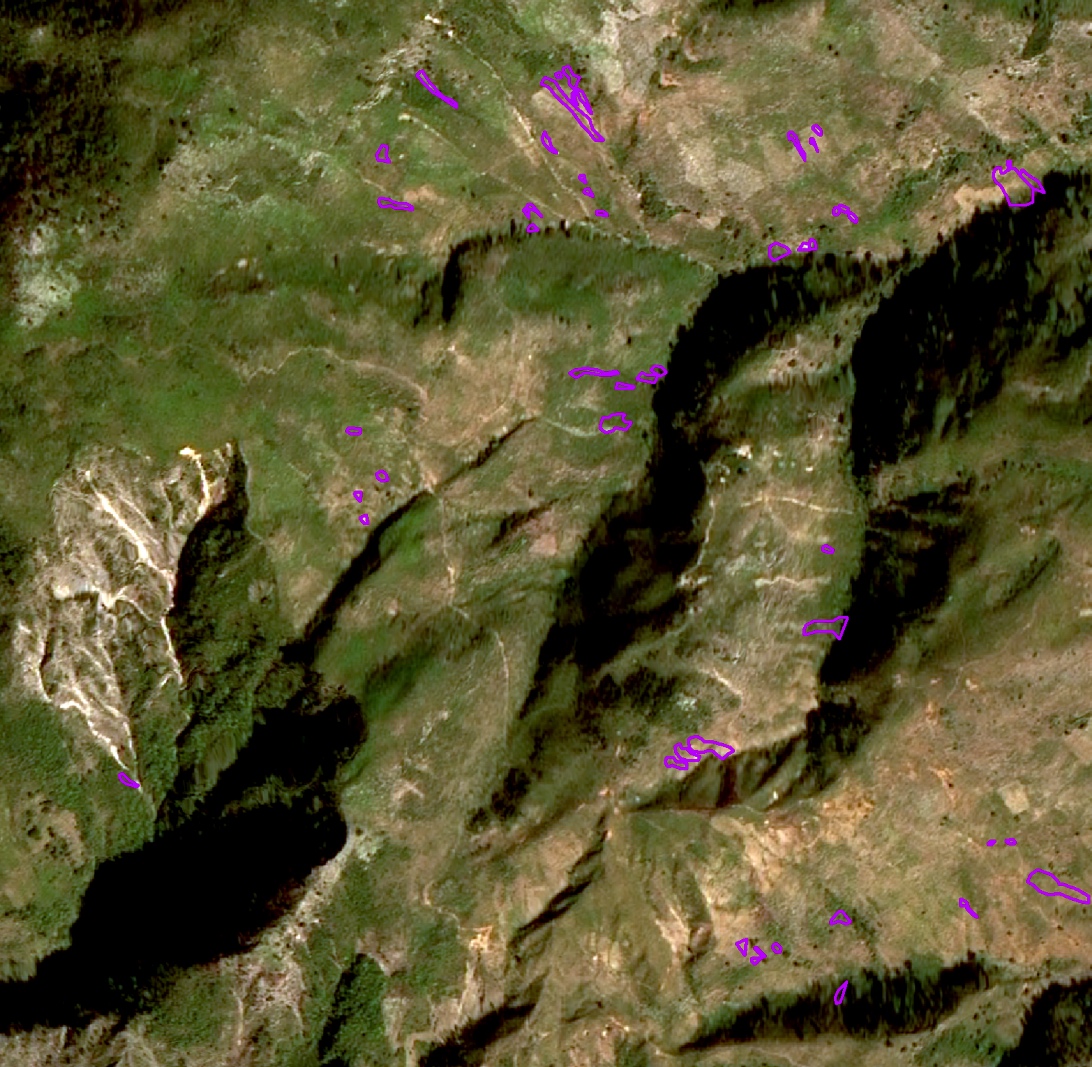 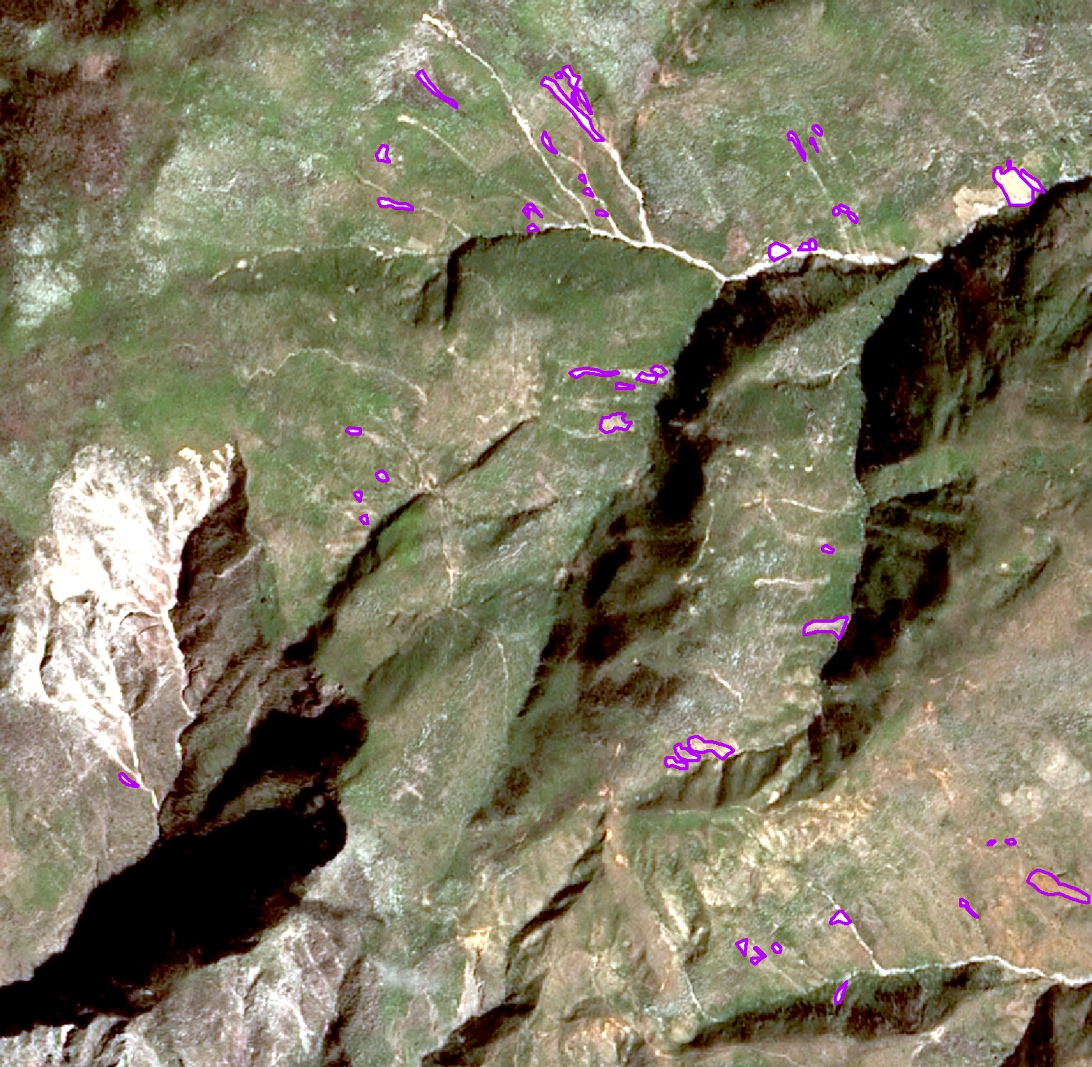 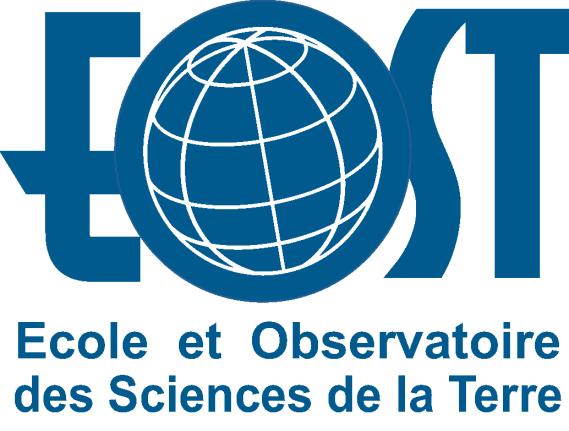 Landslides, seismic risks
SPOT 7 – Post Matthew
February 2017
SPOT 6 – Pre Matthew
January 2016
Application of ALADIM to pre / post-Matthews images (SPOT)
Deposit channels are difficult to map (+ ~ 30% of affected areas).
Shadows on the west and north slopes can cause an underestimation of total displacement.
Very complex landscape for automated mapping
15
Workshop users #1 :
Concrete example
Secteur de la Plaine des Cayes
Agriculture
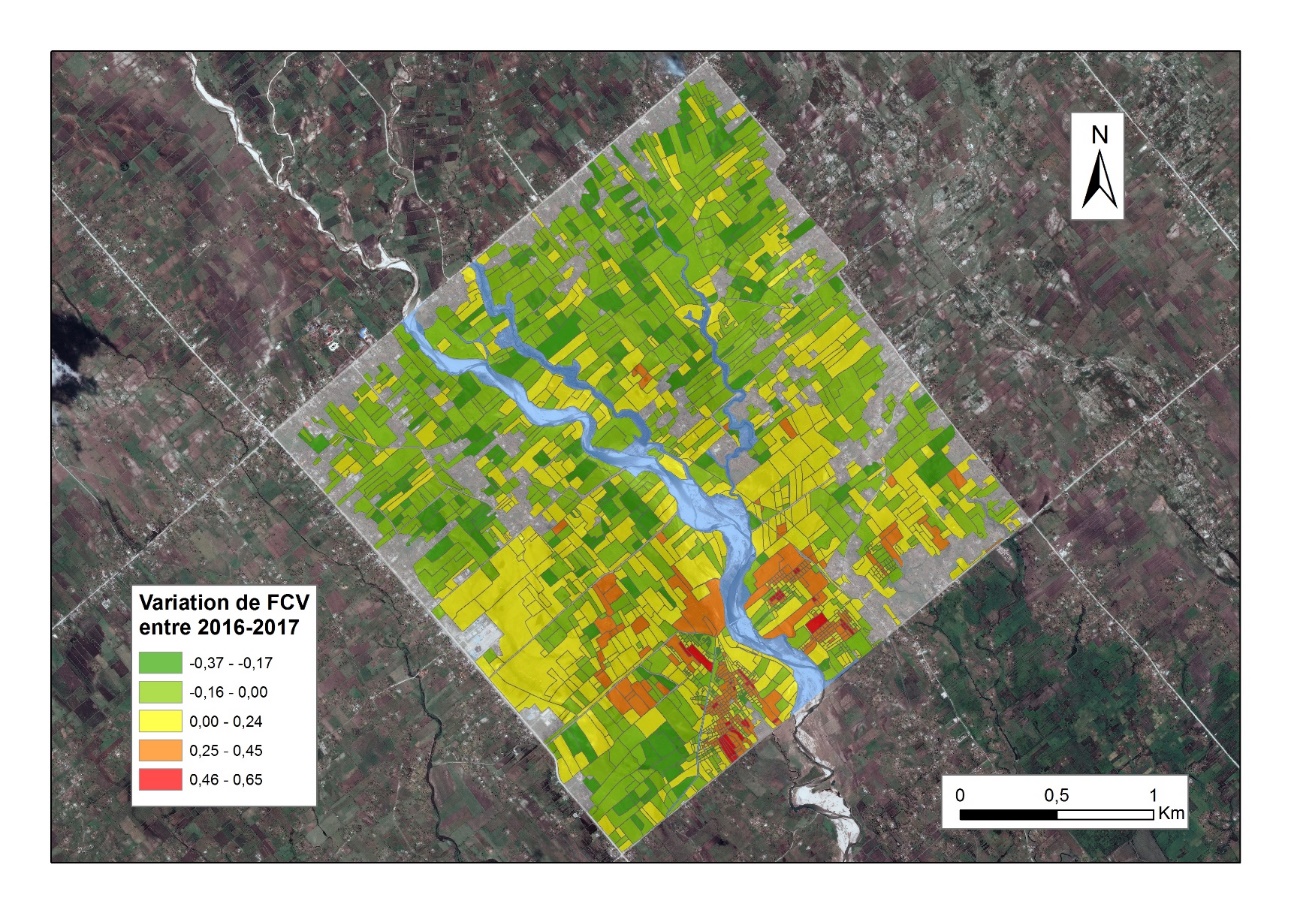 Evidence of pre/post-event variation
SPOT6 MS of 08/01/2016 and SPOT 7 MS du 14/02/2017
Fraction of the Vegetation Cover (calculate from NDVI) Evolution betwen 2016 and 2017
Study funded by CNES
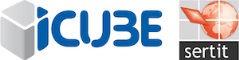 Forests, coastal and protected natural areas
Planned works 1/3
Health, Populations displacement
Planned works 2/3
Agriculture and food security
Watersheds, flooding
Planned works 3/3
Infrastructure and road network
Landslides, seismic risks
RO Dotcloud Platform
www.recovery-observatory.org
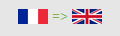 Translation of key texts. Multilingual by October.
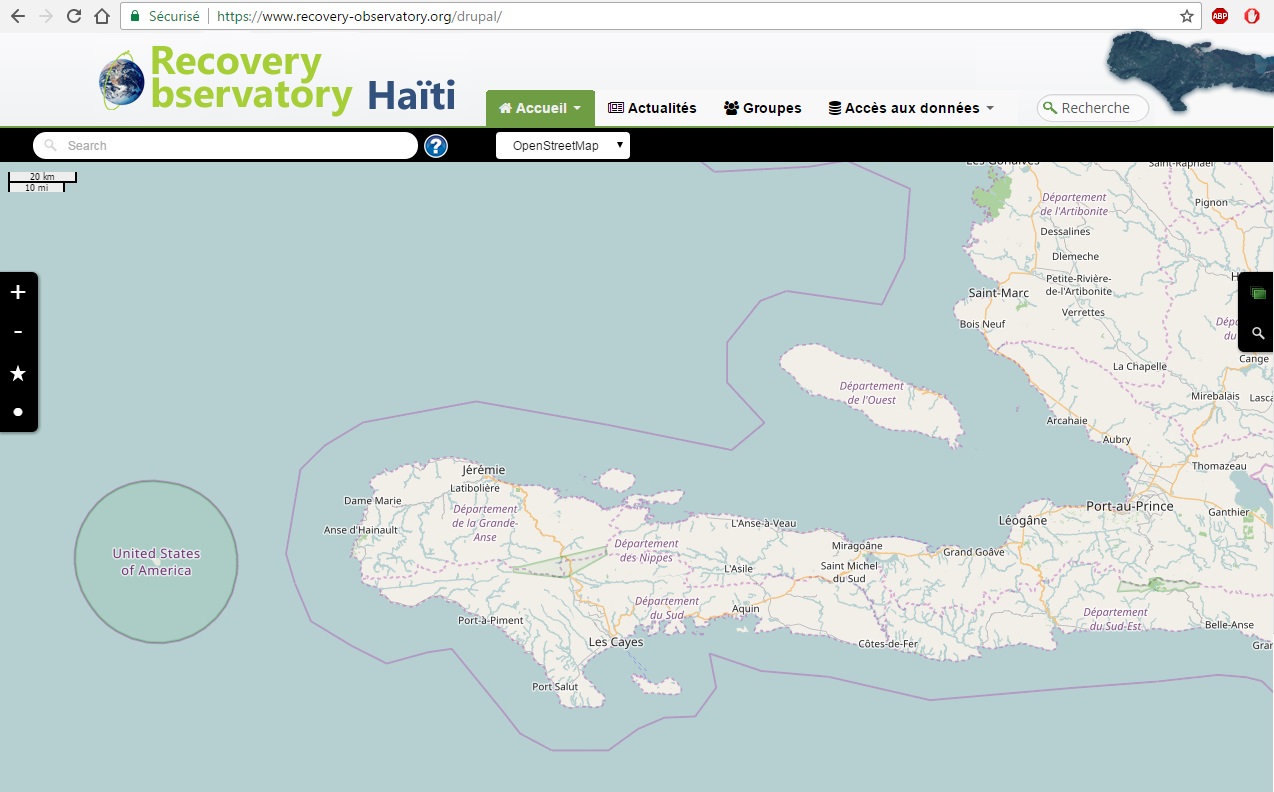 20
Haiti RO Steering Committee #1
Day-to-day management of the RO – telcon every 3/4 months 
Member of the Haiti RO Steering Committee (SC) :- Michèle ORIOL (CIAT)- Boby PIARD (CNIGS)- Dwinell BELIZAIRE (ONEV)- Martine THERER and Chiara MELUCCI (UNDP)- Mare LO and Sergio DELL’ANNA (WB)- Simona ZOFFOLI and Giorgio BONI (ASI/ CIMA)- Stéphane CHALIFOUX (CSA)- Hélène de BOISSEZON (CNES)
First SC meeting planned on 27th September 2017
21
[Speaker Notes: Centre national d’information geo-spatiale (CNIGS)
CIAT – Comite interministeriel pour l’amenagement du Territoire
ONEV – Observatoire national pour l’environnement et la vulnerabilite]
Haiti RO - Next steps
Development of first applications based on identified requirements from Users workshop
Haitian Web Portal for all Spatial Data being established
Technical mission end 2017, to validate 1st products, plan capacity building and dissemination 
Solicitation of new funding and partners to augment applications offered and to develop Capacity Building capacities
Reporting to major stakeholders (WB, GFDRR, UN)
22
RO Timeline
To August 2017 – Haiti RO Establishment 
Discussion of MOUs with Haitian users and partners, Establishment of IT infrastructure  with charter images, baseline pre/post-event
First User workshop in Haiti to provide further input to the ROOP and finalise the Haiti RO baseline.
Sept 2017 to early 2018 – Haiti RO Commissioning
Incorporating the first products into the Haiti RO and ensuring easy access 
Definition of capacity building plan 
Solicitation of new partnerships (for value-adding and capacity building)
Animating the user forum; Encouraging and promoting Haiti RO use. First “early evaluation”, with a report to Haiti RO Steering Committee 
To end 2020 – Haiti RO Steady-state Operation / Generic RO definition
Ensure IT updates,  engage in capacity building activities, generate regular products, report on Haiti RO annually to stakeholders and partners
Analysis of Haiti RO operation & results, to derive Generic RO specifications
Preparation of Haiti RO closure, including evaluation and legacy strategies.
23
THANK YOU 
FOR 
YOUR ATTENTION
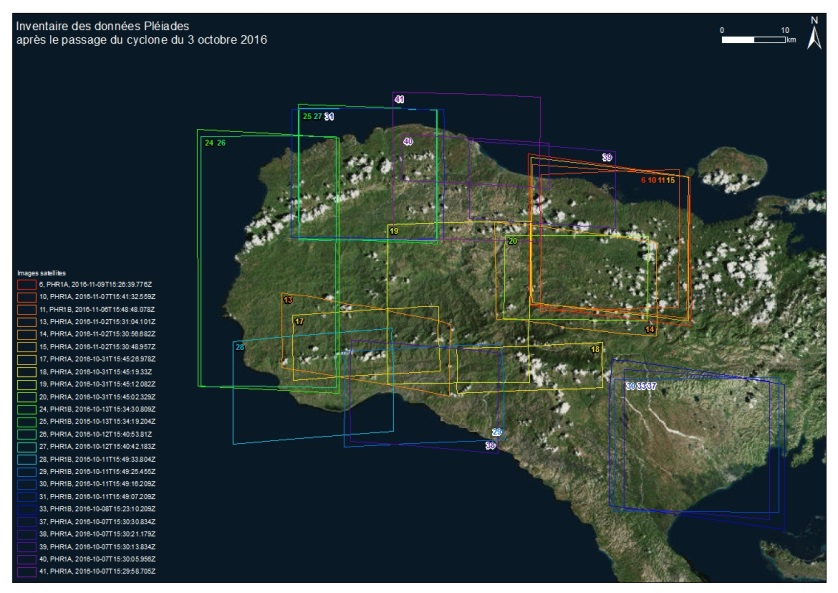 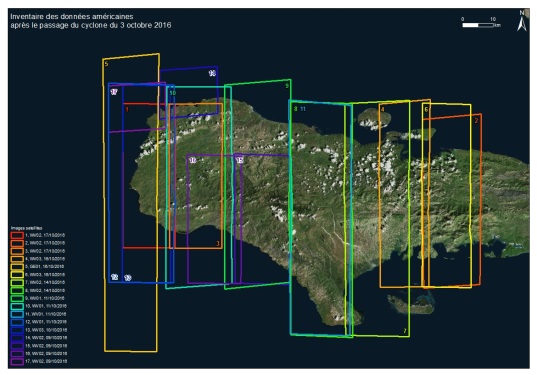 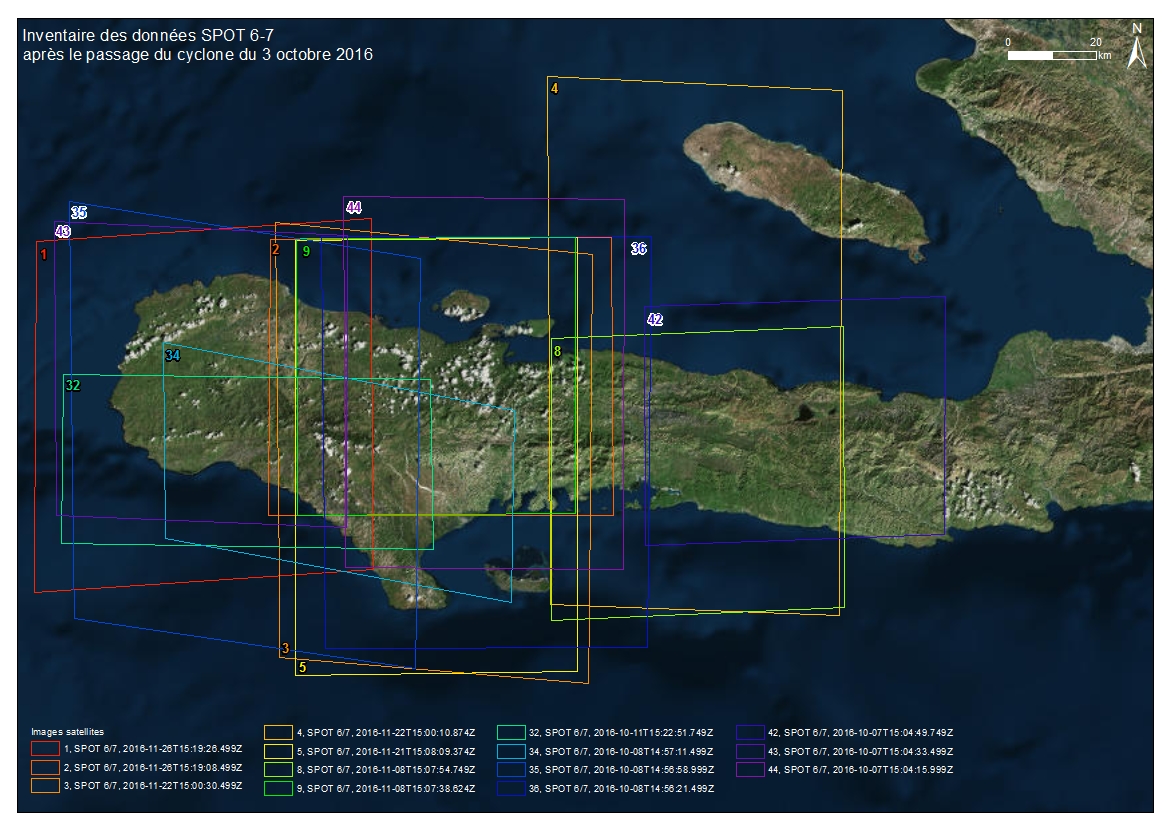 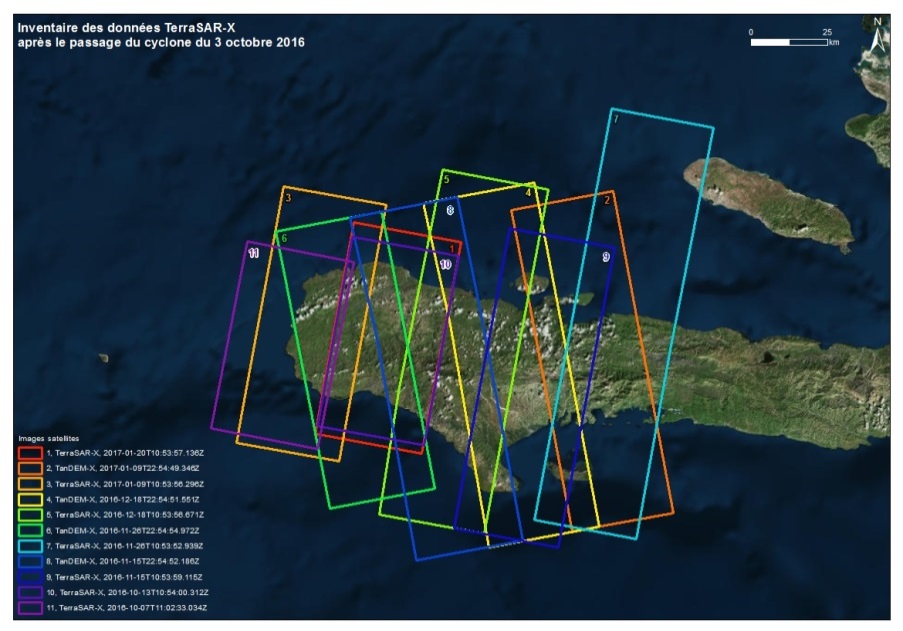 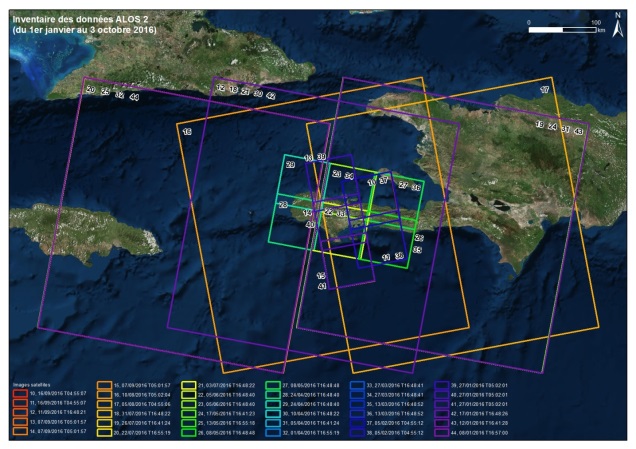 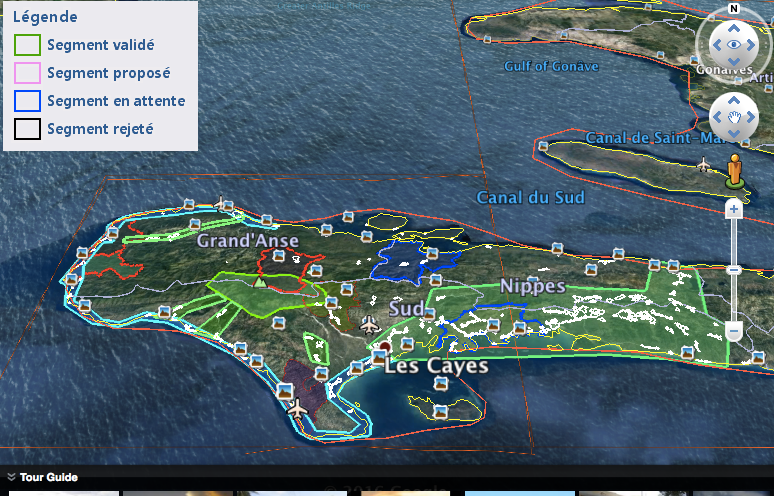 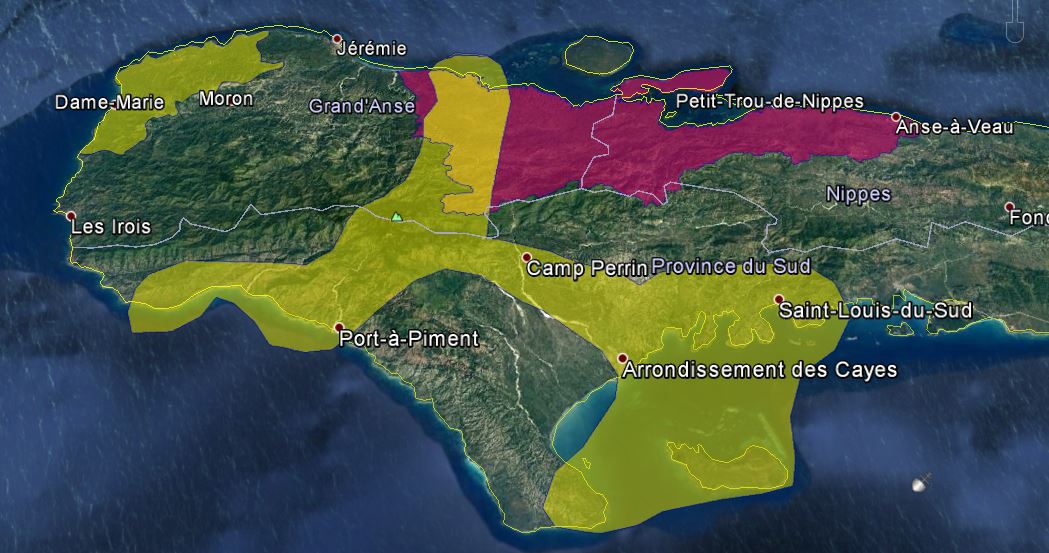 24